Bài 45. Lực cản của nước
Khoa học tự nhiên 6 – Kết nối tri thức với cuộc sống
01
Lực cản của nước là gì?
Các vật chuyển động trong nước (không khí) chịu tác dụng của lực cản
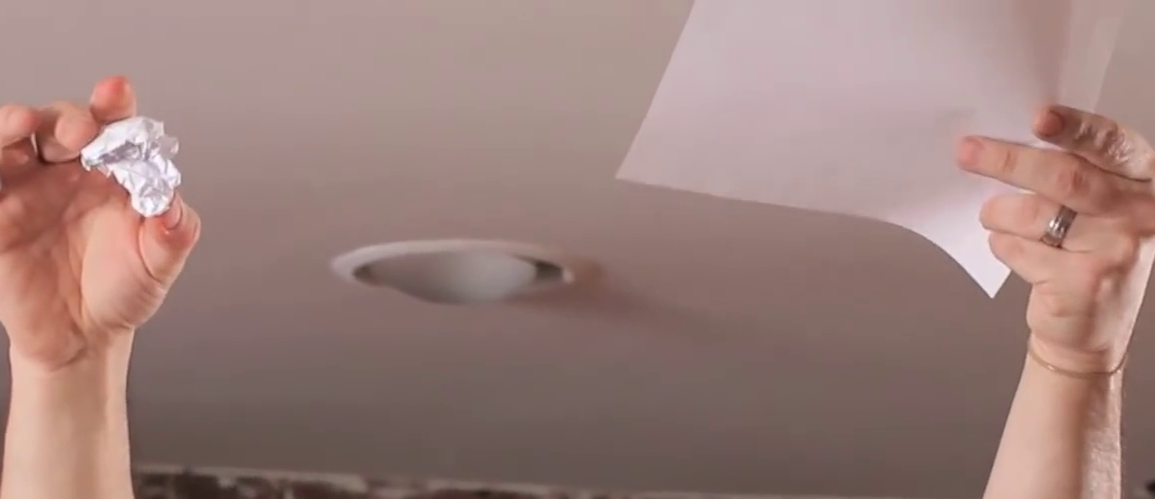 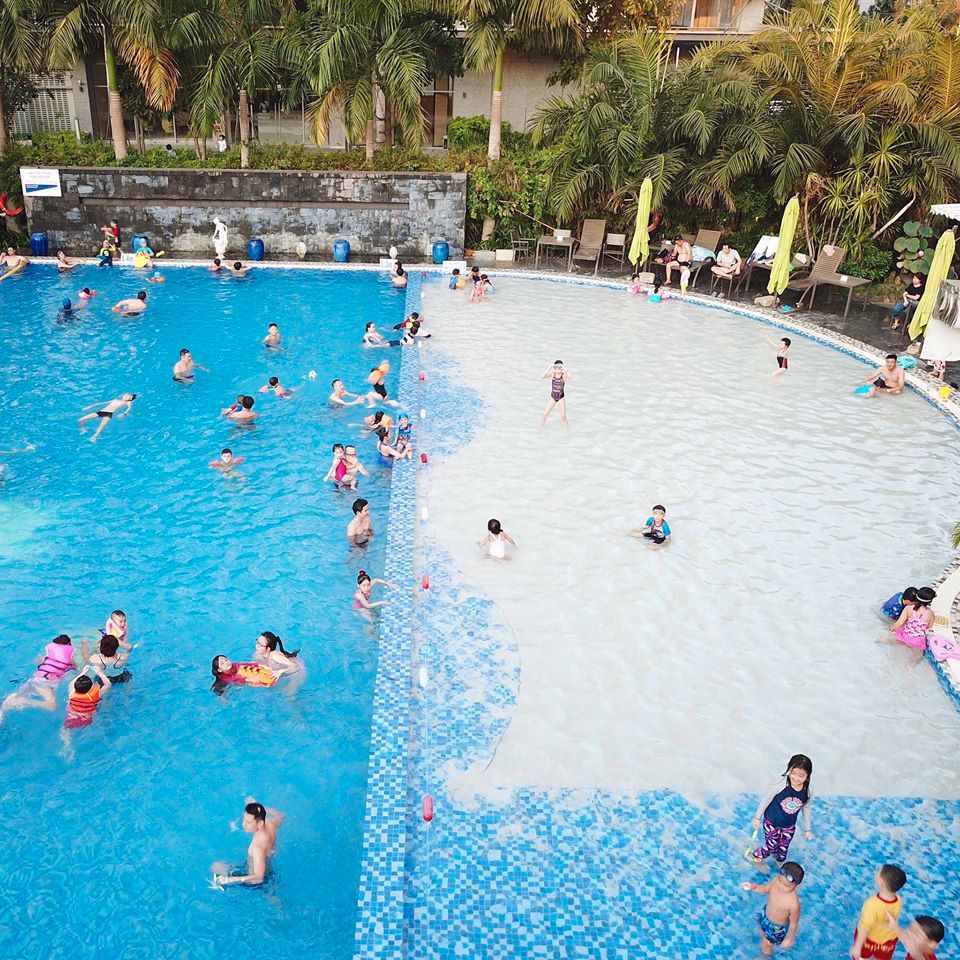 Thả 1 tờ giấy vo tròn và 1 tờ giấy giữ nguyên
Đi bơi
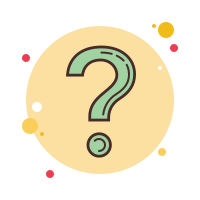 1. Vì sao đi lại trên bờ thì dễ dàng, còn đi lại dưới nước thì khó hơn?
Bài làm
- Vì lực cản của nước lớn hơn lực cản của không khí
02
Lực cản của nước phụ thuộc yếu tố nào?
Lực cản của nước phụ thuộc vào nhiều yếu tố, một trong số đó là diện tích mặt cản
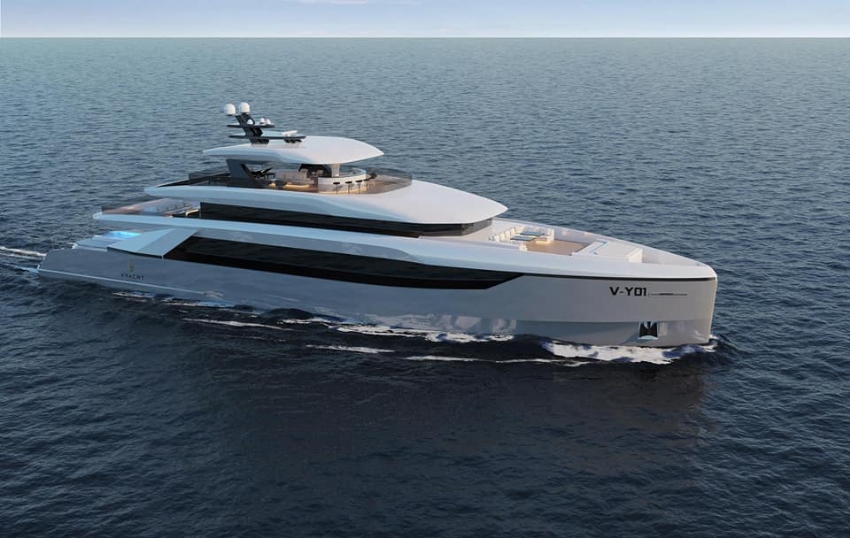 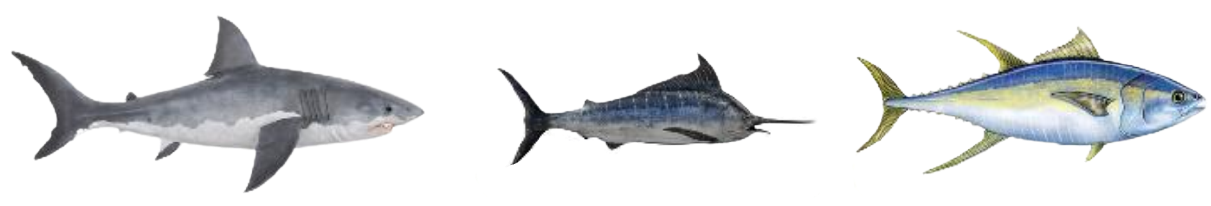 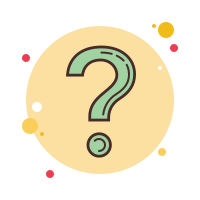 2. Vì sao vận động viên đua xe đạp thường ngồi khom xuống giống như hình và đội mũ bảo hiểm có hình dạng đặc biệt?
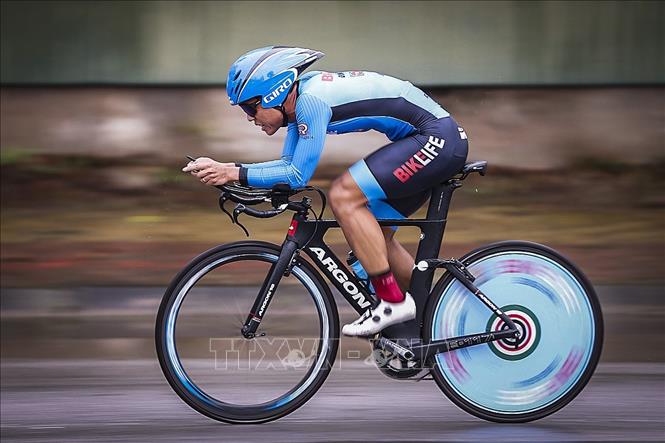 Bài làm
- Vì khi ngồi khom xuống và đội mũ có hình dạng đặc biệt sẽ làm giảm lực cản của không khí tác dụng lên vận động viên